Ring in the New Year with Qui Notes:False Claims Act FY 2019 Year in Review and an Early Look at FY 2020
You will hear music until the program begins.
FCA Recoveries (FY2009-2019)
$6,144,799,665
Annual DOJ FCA Recoveries
$5,003,858,374
$4,930,640,490
$3,465,098,692
$3,185,494,190
$3,149,643,990
$3,030,790,230
$3,072,057,112
$3,054,425,050
$2,880,520,711
$2,466,467,417
Sources: DOJ FY2009-2018 Fraud Statistics; Arnold & Porter’s Qui Notes Blog
2
FY2019 FCA Recoveries – All Industries
Other$196,782,553
Defense$252,156,922
Healthcare$2,605,485,575
Source: Arnold & Porter’s Qui Notes Blog
3
FY2019 FCA Recoveries – Healthcare
DOJ FCA Healthcare Recoveries By Sector: FY2019
Laboratory
3%
Medical Devices & Supplies6%
Providers13%
Pharmaceuticals78%
Source: Arnold & Porter’s Qui Notes Blog
4
DOJ vs. Relators
Since the 1986 FCA Amendments, the number of qui tams has skyrocketed while the number of direct cases filed by DOJ has declined.
30 new qui tams filed in 1986; 645 new qui tams filed in 2018.
341 new direct cases filed in 1986; 122 new direct cases in 2018.
However, the number of new FCA filings has consistently declined in recent years.
Qui Tams
2016:  707 new qui tams
2017:  680 new qui tams
2018:  645 new qui tams
2019:  ??
Direct Cases
2016:  149 new direct cases
2017:  145 new direct cases
2018:  122 new direct cases
2019:  ??
Source: DOJ FY2018 Fraud Statistics
5
DOJ vs. Relators
In FY2019, relator-brought cases accounted for almost 65% of the dollars recovered.
Because DOJ has not yet released its FY2019 report on FCA recoveries, it is unclear what percentage of this total reflects cases in which the government intervened.
Historically, the overwhelming majority of recoveries have come from intervened qui tam cases (in FY2018, 70% of recoveries came from intervened qui tams, compared to just 4% from non-intervened qui tams).
However, those figures were drawn from DOJ’s own reporting, and thus may not control for instances where DOJ intervened solely for purposes of settlement and the litigation was driven primarily by relator efforts.
Cases brought directly by the government accounted for around 35% of the dollars recovered.
Sources: DOJ FY2018 Fraud Statistics; Arnold & Porter’s Qui Notes Blog
6
The Granston Memo
Michael Granston, former Director of the DOJ Commercial Litigation Branch, Fraud Section, issued a memorandum dated January 10, 2018 to all Fraud Section attorneys and AUSAs handling FCA cases.
Embraces the government’s role as “an important gatekeeper” responsible for weeding out weak qui tam cases.
Lists 7 factors that could justify dismissing a qui tam case:
“Curbing meritless cases”
“Preventing parasitic cases” that do not provide new information
“Preventing interference with agency policies and programs”
“Controlling litigation” and “avoid[ing] the risk of unfavorable precedent”
“Safeguarding classified information and national security interests”
“Preserving government resources” in cases “when the government’s expected costs are likely to exceed any expected gains”
Addressing “procedural errors” by relators
7
Additional DOJ Statements on (c)(2)(A) Dismissals
Deputy Associate Attorney General Stephen Cox announced at the January 2019 Advanced Forum on False Claims Act and Qui Tam Enforcement that Granston dismissals would be “judicious” and “consistent” moving forward.
Granston announced at March 2019 Federal Bar Association’s FCA Conference that DOJ will not dismiss “just because a case may impose substantial discovery obligations on the government.”
Cautioned FCA defendants against pursuing “excessive discovery” to persuade DOJ to dismiss.
Noted that DOJ will conduct case-by-case analysis that focuses on the merits of each case.
8
DOJ’s Response to Senator Grassley’s Letter on (c)(2)(A) Motions
In late December 2019, DOJ responded to Senator Grassley’s letter questioning DOJ’s use of (c)(2)(A) dismissals, emphasizing its “serious commitment to allow appropriate qui tam matters to proceed,” and advising that DOJ had used its dismissal authority sparingly.
DOJ investigates each matter on its merits and seeks dismissal only when the relator’s pursuit of the case would adversely affect government interests. “Neither the government, the taxpayers, nor future whistleblowers benefit when poorly devised cases proceed.”
Since Granston Memorandum was issued in January 2018, DOJ has moved to dismiss 45 qui tam actions (out of 1,170 filed during that time period) – approximately 4 percent.
The 45 cases involved a variety of federal agencies, including HHS, DOD, HUD, DOE, Commerce, Transportation, and Treasury.
Courts have issued decisions in 26 of 45 cases, granting DOJ’s motions in 25 cases.
NOTE:  In June 2018, court denied DOJ’s motion in another case, United States v. Academy Mortgage Corp.
Ten cases were filed by same professional relator group.
Twelve cases were filed pro se.
In ten cases, agency expressed concern that case would undermine patient care.
9
Standard of Review for DOJ Motions to Dismiss
Statutory Authority:  “The Government may dismiss the action notwithstanding the objections of the person initiating the action if the person has been notified by the Government of the filing of the motion and the court has provided the person with an opportunity for a hearing on the motion.”  31 U.S.C. § 3730(c)(2)(A).
There is a live circuit split regarding the standard district courts should apply when evaluating DOJ motions to dismiss:
U.S. ex rel. Sequoia Orange Co. v. Baird-Neece Packing Corp., 151 F.3d 1139 (9th Cir. 1998)
Government must demonstrate (1) “valid government purpose” and (2) “a rational relation between dismissal and accomplishment of that purpose” before qui tam can be dismissed over a relator’s objections (followed by Tenth Circuit)
Swift v. United States, 318 F.3d 250 (D.C. Cir. 2003)
Government has “an unfettered right to dismiss” (Fourth and Fifth Circuits have indicated approval but not formally adopted this standard)
10
The Granston Memo in Practice
Supreme Court denied certiorari in Gilead Sciences, Inc. v. U.S. ex. rel. Campie after DOJ promised to dismiss the case on remand.
After a “thorough investigation of [the relator’s] allegations and the merits thereof,” DOJ expressed concern that the parties would file burdensome discovery and Touhy requests, which would distract from the FDA’s public health responsibilities.
District court applied Sequoia standard on remand and granted DOJ’s motion to dismiss.  Held that “preventing [relators] from undermining the considered decisions of FDA and CMS” and “avoiding the additional expenditure of government resources” were valid governmental purposes and dismissal rationally related to accomplishing those purposes.
Nurse Educator Cases
In December 2018, DOJ moved to dismiss 11 qui tam suits across 7 judicial districts alleging defendants violated the FCA and Anti-Kickback Statute by using nurse educators to engage in “white coat marketing” and providing free nurse educator and reimbursement support services.
U.S. ex rel. Health Choice Health Group, LLC v. Bayer Corp. (E.D. Tex.); U.S. ex rel. SAPF, LLC v. Amgen, Inc. (E.D. Pa.); U.S. ex rel. SMSPF, LLC v. EMD Serono, Inc. (E.D. Pa.); U.S. ex rel. SMSF, LLC v. Biogen, Inc., (D. Mass.); U.S. ex rel. NHCA-TEV, LLC v. Teva Pharms. (E.D. Pa); U.S. ex rel. SCEF, LLC v. Astra Zeneca PLC, (W.D. Wash.); U.S. ex rel. Miller v. AbbVie, Inc. (N.D. Tex.); U.S. ex rel. Carle v. Otsuka Holdings Co. (N.D. Ill.); U.S. ex rel. CIMZNHCA v. UCB, Inc. (S.D. Ill.); U.S. ex rel. Health Choice Alliance, LLC v. Eli Lilly & Co. (E.D. Tex.); U.S. ex rel. Health Choice Advocates, LLC v. Gilead (E.D. Tex.).
Over past year, courts granted DOJ’s motions in all but one case (which DOJ has appealed to Seventh Circuit)
11
The Granston Memo in Practice
Notable (c)(2)(A) Motion Denials
U.S. v. Academy Mortgage (N.D. Cal.):  Followed Sequoia and found no evidence the government had conducted any meaningful investigation of case.
U.S. ex rel. CIMZNHCA v. UCB (C.D. Ill.):  Adopted Sequoia and held DOJ had not adequately investigated specific claims at issue and had not performed sufficient cost-benefit analysis.
12
Materiality – The Escobar Decision
The FCA imposes a “rigorous” and “demanding” materiality requirement.
Materiality is a fact-intensive inquiry examining the government’s actual conduct in the case at issue and in similar circumstances (e.g., whether the government consistently refuses to pay claims “in the mine run of cases based on noncompliance with the particular statutory, regulatory, or contractual requirement”). 
Misrepresentation NOT material merely because:
Government designates compliance with a particular statutory, regulatory, or contractual requirement as a condition of payment
Government had “the option to decline to pay” had it known of the noncompliance
13
Materiality – Unanswered Questions Three Years After Escobar
Does the government’s continued payment despite knowledge of alleged noncompliance defeat materiality?  Or must the government have knowledge of actual noncompliance?

Whose knowledge matters?  Agency responsible for paying claims?  Program administrators?  Investigative agencies? 
 
At what point in time does a court assess government knowledge?  When claims are submitted?  Does knowledge acquired in subsequent investigations matter?

To what extent should courts consider whether the government may have had reasons to continue payment unrelated to the alleged fraud?
14
Materiality – Circuits Divided on Effect of Continued Payment
Examples of Cases Finding Lack of Materiality
United States ex rel. McBride v. Halliburton Co., 848 F.3d 1027 (D.C. Cir. 2017)
Affirmed grant of summary judgment to the defendant.  Escobar affords courts “the benefit of hindsight,” and so they should focus on “what actually occurred,” including that the Defense Contract Audit Agency investigated relator’s allegations and chose not to disallow or challenge amounts the defendant billed.
United States ex rel. Petratos v. Genentech, Inc., 855 F.3d 481 (3d Cir. 2017)
Affirmed dismissal of relator’s complaint on materiality grounds even though district court had dismissed on other grounds prior to Escobar decision.  Relator failed to allege that pharmaceutical manufacturer would not have been reimbursed had it made additional reports regarding the side effects of its drug.
United States ex rel. Berg v. Honeywell Int’l, Inc., 740 F. App’x 535 (9th Cir. 2018)
Affirmed grant of summary judgment to the defendant.  Government continued paying defendant’s claims under Army contract even after becoming aware of of relators’ fraud allegations and of other problems with defendant’s rates.
15
Materiality – Circuits Divided on Effect of Continued Payment
Examples of Cases Finding Materiality Adequately Alleged or Evidenced
United States ex rel. Doe v. Heart Solution, P.C., 923 F.3d 308 (3rd Cir. 2019)
Government met its burden to demonstrate materiality on summary judgment where evidence showed Medicare would not pay claims for neurological tests absent certification from a supervising neurologist, and where defendant offered no evidence that Medicare generally pays such claims despite actual knowledge of noncompliance.
United States ex rel. Lemon v. Nurses To Go, Inc., 924 F.3d 155 (5th Cir. 2019)
Relator’s complaint sufficiently alleged materiality because (1) relators alleged hospice falsely certified compliance with Medicare conditions of payment; (2) relators alleged that government has taken actions against hospices for similar conduct, which “raise[s] a reasonable inference that the Government would deny payment if it knew” about the violations; and (3) the violations alleged were not minor or insubstantial.
Godecke v. Kinetic Concepts, Inc., 937 F.3d 1201 (9th Cir. 2019)
Relator’s complaint sufficiently alleged materiality where relator asserted that Medicare rules for reimbursement of durable medical equipment require receipt of written order from physician before payment, and where defendant failed to show Medicare had actually paid any claims with actual knowledge of a violation of the requirement.
16
Supreme Court Declines to Revisit Escobar
To date, the Supreme Court has passed on at least five opportunities to clarify the Escobar materiality standard.
Two petitions for certiorari were denied in cases where lower court had found materiality lacking:
United States ex rel. Berg v. Honeywell Int’l, Inc., 740 F. App’x 535 (9th Cir. 2018), cert denied, 139 S. Ct. 1456 (Apr. 1, 2019) 
United States ex rel. Harman v. Trinity Indus., Inc., 872 F.3d 645 (5th Cir. 2017), cert denied, 139 S. Ct. 784 (Jan. 7, 2019)
Three petitions were denied in cases where the lower court had found materiality sufficiently alleged:
United States ex rel. Rose v. Stephens Institute, 909 F.3d 1012 (9th Cir. 2018), cert denied, 139 S. Ct. 1464 (Apr. 1, 2019) 
United States ex rel. Prather v. Brookdale Senior Living Communities, Inc., 892 F.3d 822 (6th Cir. 2018), cert denied, 139 S. Ct. 1323 (Mar. 18, 2019) 
United States ex rel. Campie v. Gilead Sciences., Inc., 862 F.3d 890 (9th Cir. 2017, cert denied, 139 S. Ct. 783 (Jan. 7, 2019)
17
The FCA in the Supreme Court – Statute of Limitations
Cochise Consultancy, Inc. v. United States ex rel. Hunt, No. 18-315, 139 S.Ct. 1507 (May 13, 2019) 
Statute of limitations (SOL) runs 6 years from date of violation, or 3 years from date a “responsible” government official learns of violation, but in no event more than 10 years from date of violation.  31 U.S.C. 3731(b).
Holding: The FCA SOL tolling provision applies in non-intervened qui tams and only the government's knowledge counts.
Result: Relators can now bring suit after expiration of FCA's normal 6-year SOL as long as government "official . . . charged with responsibility to act" does not know (and should not reasonably have known) of alleged fraud.
The Court dismissed concerns that its interpretation could lead to "counterintuitive results" and incentivize relators to sleep on their rights:
The Court reasoned there is “nothing unusual” about extending a relator's limitations period despite relator's actual knowledge of fraud because "the Government is the party harmed by the false claim and will receive the bulk of any recovery." 
Although not addressed in the opinion, several justices had remarked at argument that relators have other incentives to bring suit promptly (such as first-to-file and public disclosure bars and possibility of reduced relator's share for being dilatory in filing).
18
The FCA in the Supreme Court – Rule 9(b)
Federal courts have adopted different views as to what precisely a relator must plead to satisfy Rule 9(b) – in particular, whether a relator must identify specific, representative false claims.
Representative false claim generally required:  E.g., U.S. ex rel. Grant v. United Airlines, 912 F.3d 190 (4th Cir. 2018).
Representative false claim not required:  E.g., U.S. ex rel. Prather v. Brookdale Senior Living Communities, 838 F.3d 750 (6th Cir. 2016).
Supreme Court has been asked to take up this issue nearly every term for the past five years.  Every time, Supreme Court has denied cert.
Most recent example was U.S. ex rel. Strubbe v. Crawford County Memorial Hospital
Relators were EMTs and paramedics.  Alleged hospital inflated Medicare billings and that supervisor told them certain allegedly fraudulent practices were implemented for “billing” and “cost reimbursement” purposes.
Eighth Circuit:  Affirmed dismissal.  Relators pled some details of underlying fraudulent scheme BUT only showed a mere “possibility” that false claims were submitted.
19
Notable Decisions – Cybersecurity and the FCA
U.S. ex rel. Markus v. Aerojet Rocketdyne Holdings, Inc., 381 F. Supp. 3d 1240 (E.D. Cal. 2019)
DOD issued cybersecurity rules requiring specific controls covering cybersecurity (issued in 2013, significantly modified in 2015); NASA has separate cybersecurity rules.
Relator (former senior director of Cyber Security, Compliance, and Controls) alleged Aerojet violated FCA by fraudulently inducing DOD and NASA to award it contracts by mispresenting its compliance with cybersecurity rules.
Holding: Aerojet’s motion to dismiss for failure to adequately plead materiality denied.
Court reasoned:
Although Aerojet made disclosures to DOD/NASA about its non-compliance, relator adequately pleaded that Aerojet did not fully disclose extent of non-compliance (citing Escobar for proposition that “half-truths” omitting critical information can be actionable misrepresentations).
Although DOD/NASA continued to contract with Aerojet after their investigation, evidence of “continued approval” by government “is not entirely dispositive on motion to dismiss” (citing U.S. ex rel. Campie v. Gilead Sciences, Inc., 862 F.3d 890 (9th Cir. 2017)).
Although contracts pertained to missile defense and rocket engine technology (not cybersecurity), compliance with cybersecurity requirements could have affected Aerojet’s ability to handle technical information pertaining to missile defense and rocket engine technology.
U.S. ex rel. Glenn v. Cisco (W.D.N.Y. July 31, 2019) – first cyber FCA settlement ($8.6M)
20
Notable Decisions – Private Equity and the FCA
U.S. ex rel. Medrano v. Diabetic Care Rx LLC, d/b/a Patient Care America, et al.,           No. 15-CV-62617 (S.D. Fla. Sept. 19, 2019)
Compounding pharmacy (PCA), two PCA executives, and private equity firm (RLH) paid combined $21.36M to settle FCA allegations regarding kickbacks.
PCA allegedly paid kickbacks to third-party “marketers” to solicit medically unnecessary prescriptions for compound creams/vitamins, which continued despite patient complaints that prescriptions lacked patient consent or valid prescriber-patient relationship.
PCA and a marketer allegedly routinely paid patients’ copays regardless of financial need and disguised the payments through a “sham charitable organization.”
DOJ press release: “RLH, the private equity firm that managed PCA on behalf of its investors, allegedly knew of and agreed to the plan to pay outside marketers to generate the prescriptions and financed the kickback payments.”
RLH had argued that it neither knew of nor facilitated PCA’s misconduct, but complaint alleged:
Two RLH partners who served as board members and controlling officers of PCA directed PCA’s aggressive financial strategy to generate very fast payback on RLH’s investment and lead the relevant pain management initiative.
At recommendation of one RLH partner, RLH hired and directed PCA’s CEO (another defendant) and obtained his agreement that RLH would approve all “key decisions affecting the company.”
21
Notable Decisions – The Internet and the Public Disclosure Bar
U.S. ex rel. Integra Med Analytics LLC v. Providence Health & Services, No. 16-1694, 2019 WL 3282619 (C.D. Cal. July 16, 2019)
FCA public disclosure bar:  Court shall dismiss FCA action if substantially the same allegations or transactions were publicly disclosed in federal court or administrative proceeding, in government report, or from the news media.
Issue:  Whether information about defendant’s business practices available from defendant’s website, industry group sites and online message boards was “news media.”
Holding:  Not everything on the Internet qualifies as news media.  Although court did not have sufficient information to make determination in this case, offered five factors to consider:
Whether information concerns “recent events or other information that would commonly be found in a newspaper [or] news broadcast.”
Whether the publisher “curates [the] information” or simply publishes information about itself.
Whether the source intends the information to be distributed widely.
Whether the conveying of “newsworthy” information is the “primary purpose of the source.”
Whether at least some people would consider the source to be news media.
Court subsequently certified for interlocutory appeal “whether all online information is disclosed from the ‘news media’ such that it would fall under the public disclosure bar of the False Claims Act.”
22
Notable Decisions – Battle of the Experts
United States v. AseraCare, Inc., 938 F.3d 1278 (11th Cir. 2019)
Government’s physician experts reviewed medical documentation of hospice provider’s patients and made independent, after-the-fact determinations that patients were not terminally ill (i.e., had less than 6 months to live).
Hospice had to certify that its patients were terminally ill in order to obtain reimbursement for services under Medicare’s hospice regulations.
But “terminal illness” determinations were made by hospice’s own physicians.
Holding: FCA liability must be based on an “objective falsehood,” not a subjective difference of opinion.  As long as the hospice provider’s certification of terminal illness is based on a physician’s clinical judgment, the claim cannot be “false” under the FCA.
Court reasoned that “[a] reasonable difference of opinion among physicians reviewing medical documentation ex post,” cannot, without more, establish falsity in the initial decision.  Sincerely held clinical judgments are not “untrue” merely because another physician later disagrees with the original assessment.
23
DOJ Policy Changes – Cooperation Credit
Statute provides for only double damages if defendant furnishes “all information known” within 30 days of learning such information, and fully cooperates with government’s investigation.  31 U.S.C. 3729(a)(2).
In practice, cooperation credit is difficult to track and analyze because cooperating defendants tend to settle (therefore are not bound by statutory calculation of damages).
Yates Memo (Sept. 9, 2015): Cooperation credit contingent on corporation providing all relevant facts about all individual personnel involved in misconduct, regardless of seniority or ability to pay.
Rosenstein Remarks (Nov. 29, 2018): Cooperation credit contingent only upon identifying individuals “substantially involved in or responsible for” criminal conduct, not to include employees “who are not likely to be prosecuted.”
24
Cooperation Credit – May 7, 2019 – FCA Cooperation Guidelines
DOJ Guidance on credit for (1) voluntary disclosure; (2) other forms of cooperation; and/or (3) remedial measures.
Voluntary Disclosure: disclosing previously unknown false claims and fraud, including disclosing additional misconduct during an ongoing investigation.
Other Cooperation:
Identify culpable individuals
Disclose relevant facts and direct government to other sources of evidence
Preserve, collect, and disclose relevant documents and information
Identify individuals who were aware of relevant information/conduct
Make individuals with knowledge available for meetings, interviews, examinations, or depositions
25
Cooperation Credit – May 7, 2019 – FCA Cooperation Guidelines (cont.)
Other Cooperation (cont’d):
Disclose facts gathered company’s internal investigation (does not require production of privileged/work product information)
Provide information regarding potential misconduct of third parties
Provide information in native format and facilitate review of that information
Admit liability or accept responsibility
Assist in determination or recovery of government’s losses
Remedial Measures
Demonstrate an analysis of cause of the misconduct and remediate
Make changes to the compliance program
Discipline responsible individuals including supervisors who failed to oversee
26
Cooperation Credit – May 7, 2019 – FCA Cooperation Guidelines (cont.)
What Does Not Count?
Responding to a subpoena, CID, etc.
Disclosure where such disclosure was already required by law, e.g., mandatory disclosure under the Federal Acquisition Regulation
Any cooperation if the entity/individual: (1) conceals the involvement by senior management or the board; or (2) demonstrates lack of good faith
27
Cooperation Credit – May 7, 2019 – FCA Cooperation Guidelines (cont.)
How Much credit?
Reduction in penalties or multiplier
Maximum credit – not less than “full compensation” to government including:
Single damages			- Costs of investigation
Lost interest				- Relator share
Translates as a practical matter to between a 1.15 and 2.0 multiplier of government's damage
How is this different from the past? 
Non-Monetary Credits Possible:
DOJ may notify relevant regulatory agency about cooperation so agency can take this into consideration when evaluating administrative penalties such as suspension, debarment, exclusion, or civil monetary penalties
DOJ may publicly acknowledge a company’s cooperation
DOJ may assist a company in resolving qui tam litigation with relator(s)
28
Cooperation Credit – May 7, 2019 – FCA Cooperation Guidelines (cont.)
May 20, 2019 Principal Deputy Associate AG McCusker Murray remarks at Compliance Week Conference: 
Examples of cooperation credit:
Settling defendant disclosed additional violations outside original DOJ inquiry and assisted in damages calculation – DOJ agreed to “accept some of the reasonable, albeit conservative, damages assumptions proposed” by the company and to publicly acknowledge the company’s cooperation
Settling defendant shared results of internal investigation and developed damage model to help government assess losses – DOJ agreed to 1.7 multiplier
Compliance Programs:  DOJ will take into account nature and effectiveness of compliance program at the time of misconduct in evaluating whether violation was committed knowingly, and “whether the False Claims Act is the appropriate remedy in the first instance.”
29
Notable Decisions – Attorneys’ Fees…for the Defendant
Pack v. Hicky, 776 F. App’x 549 (10th Cir. 2019)
In FCA action against mental health company for allegedly submitting false bills to Medicaid, district court dismissed relator’s complaint and awarded defendant attorneys’ fees of $92,592.75.  Tenth Circuit affirmed.
Holding: District court did not abuse its discretion in awarding attorneys’ fees, which were based on the following findings:
Relator failed to present any evidence of false billing.
Relator failed to produce any evidence of intent to submit a false claim.
Relator “could not identify a single document” to support claims pertaining to a particular therapist, instead relying “entirely on what he was told by Wyoming Medicaid officials.”
Although relator testified as to what Medicaid told him, relator failed to depose or obtain affidavits from any Medicaid official, or provide any other evidence from Medicaid to support his testimony.
Relator’s allegations continuously changed during the litigation.
The contents of relator’s proposed settlement offer “tended to show that he brought the action for an improper purpose.” 
Court found attorneys’ fees justified because relator had “misused his statutory privilege and distorted the intent of the [FCA].”
30
Notable Decisions – Limits on Common Interest between Relators and Government
U.S. ex rel. Fesenmaier v. Cameron-Ehlen Group, Inc., No. 13-CV-3003 (WMW/DTS), 2019 WL 6875354 (D. Minn. Dec. 17, 2019)
With some exceptions, courts have held that a common interest exists between relator and government once relator submits disclosure statement to government
Holding: Communications between relator and government agents from time that relator informed FBI agent that he had hired a lawyer to draft an FCA complaint until submission of his disclosure statement were NOT PROTECTED by common interest doctrine.
Court reasoned that even assuming FBI agent’s knowledge could be imputed to government, facts did not support a finding that common legal strategy or unity of interests existed at this time: 
FBI’s investigation was still criminal
Relator was cooperating with FBI’s investigation
Civil division of USAO did not become involved in witness interviews until after submission of disclosure statement.
31
Notable Decisions – Limits of FCA’s Estoppel Provision
U.S. ex rel. Doe v. Heart Solution PC, 923 F.3d 308 (3d Cir. 2019)
Two individuals were convicted of Medicare fraud.  FCA suit subsequently filed against them and companies with which they were affiliated.
Issue:  Whether companies (which did not plead guilty) could be collaterally estopped from challenging FCA liability.
FCA estoppel provision:  A final judgment in a criminal proceeding charging fraud or false statements shall estop the defendant from denying the essential elements of the offense in any FCA action involving the same transaction.
Holding:  Corporate defendant could not be estopped from contesting liability under this provision because it was not a party in the criminal case and thus had not had an opportunity to litigate the issues.
32
FY2020 Recoveries To Date
Q1 Recoveries (FY2016-FY2020)
Source: Arnold & Porter’s Qui Notes Blog
33
Thank you for attending!
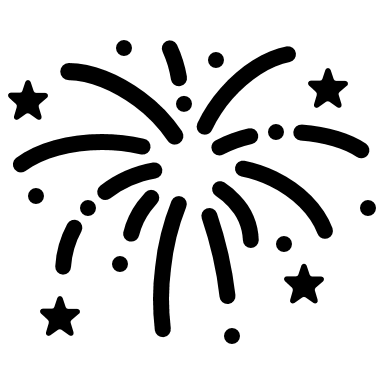 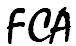 34
Questions?
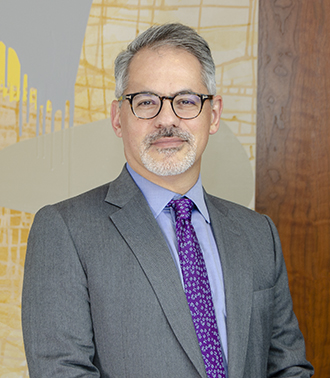 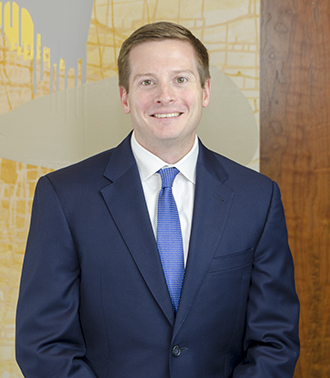 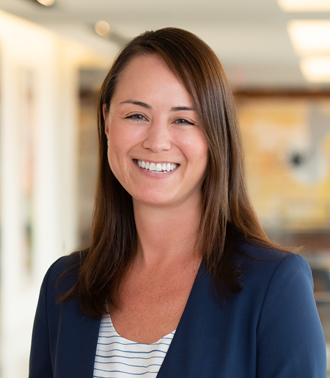 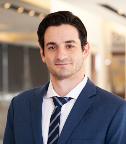 Samuel M. Shapiro
samuel.shapiro@arnoldporter.com
+1 202.942.5650
Craig D. Margolis
craig.margolis@arnoldporter.com
+1 202.942.6127
Tirzah S. Lollar
tirzah.lollar@arnoldporter.com
+1 202.942.6199
Christian D. Sheehan
christian.sheehan@arnoldporter.com
+1 202.942.6264
35